Why I Am A

Hyperdispensationalist 3

Cornelius (part 2)
Why I Am A

Hyperdispensationalist 3

Cornelius
“Prophecy program” and “Mystery program” are not found in God’s Word.
Cornelius and his house already had personal, eternal salvation.
Many Gentiles will receive the inheritance promised to Israel.
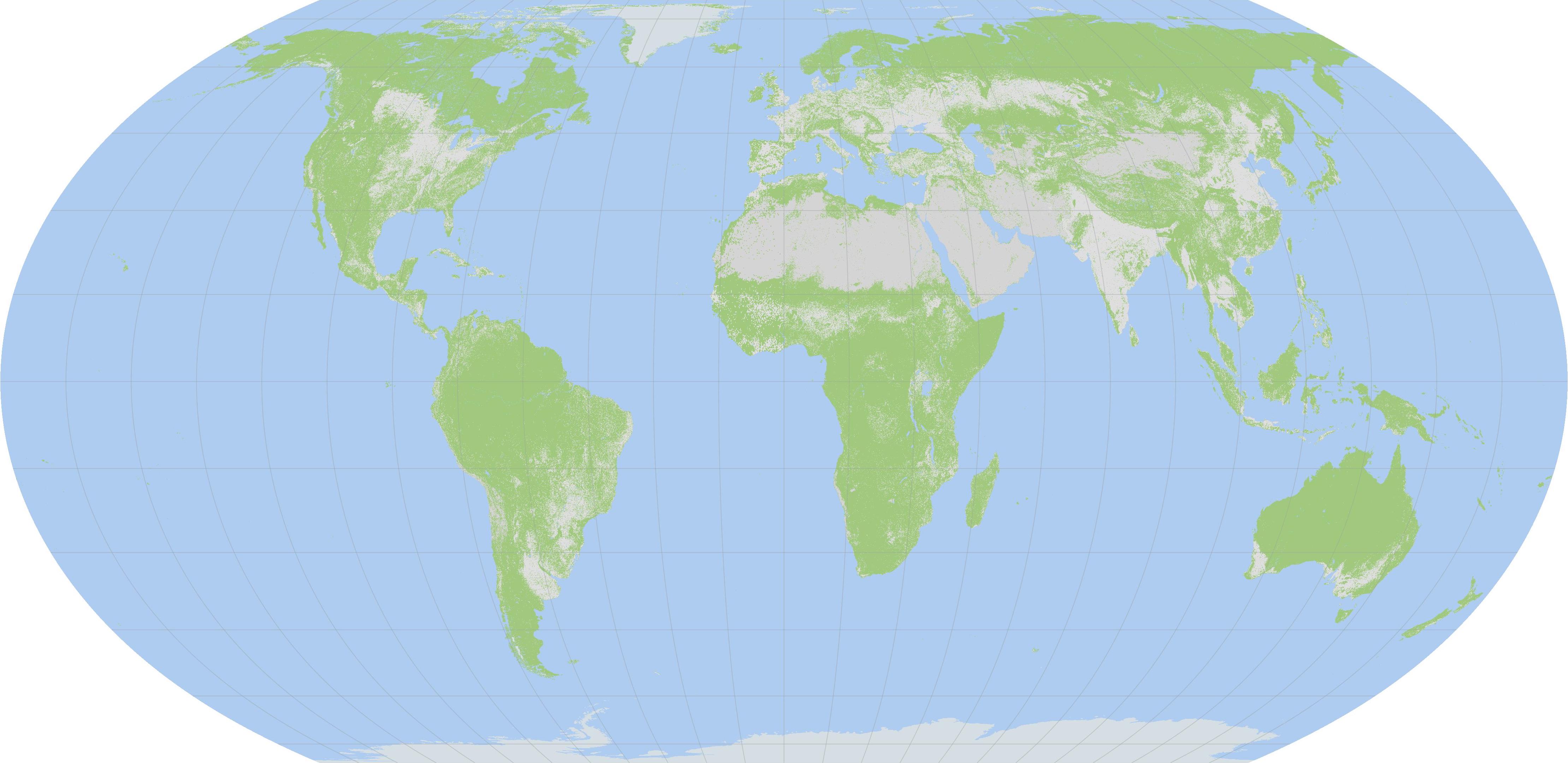 The land promised to Israel that many Gentiles will become part of.
Christ’s Earthly kingdom during the 1000 year reign. The part outside the black box is what is inherited by the Gentiles of Matt. 25: 30-46.
Pastor O’Steen contends that the water baptism of Acts 2 and Acts 10 were for power (Acts 1:8).
Dr. Antonius believes that the baptism of Acts 2 is for individual, eternal salvation (the remission of sins).
Power is given by the Holy Ghost – not water baptism.
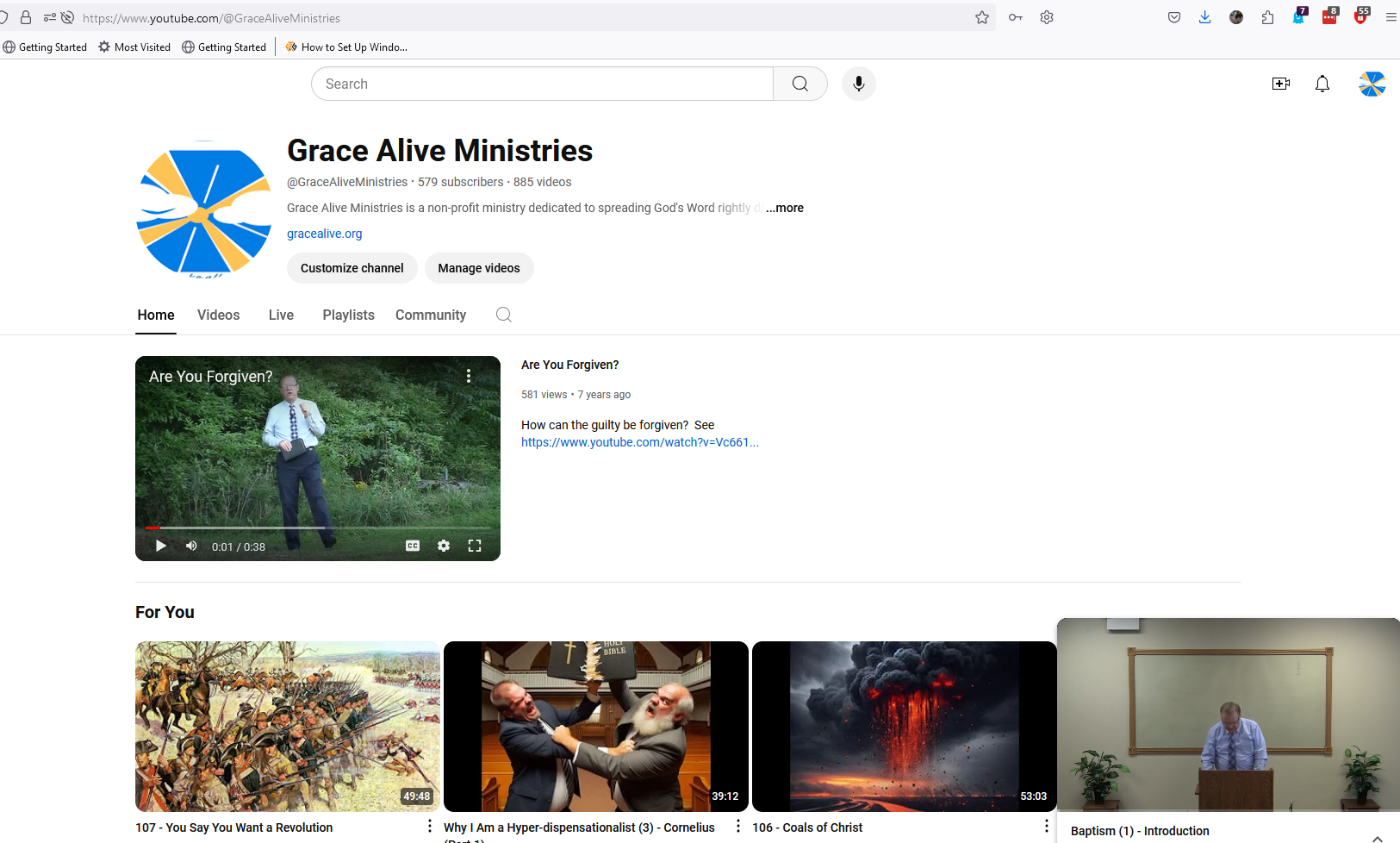 https://www.youtube.com/@GraceAliveMinistries
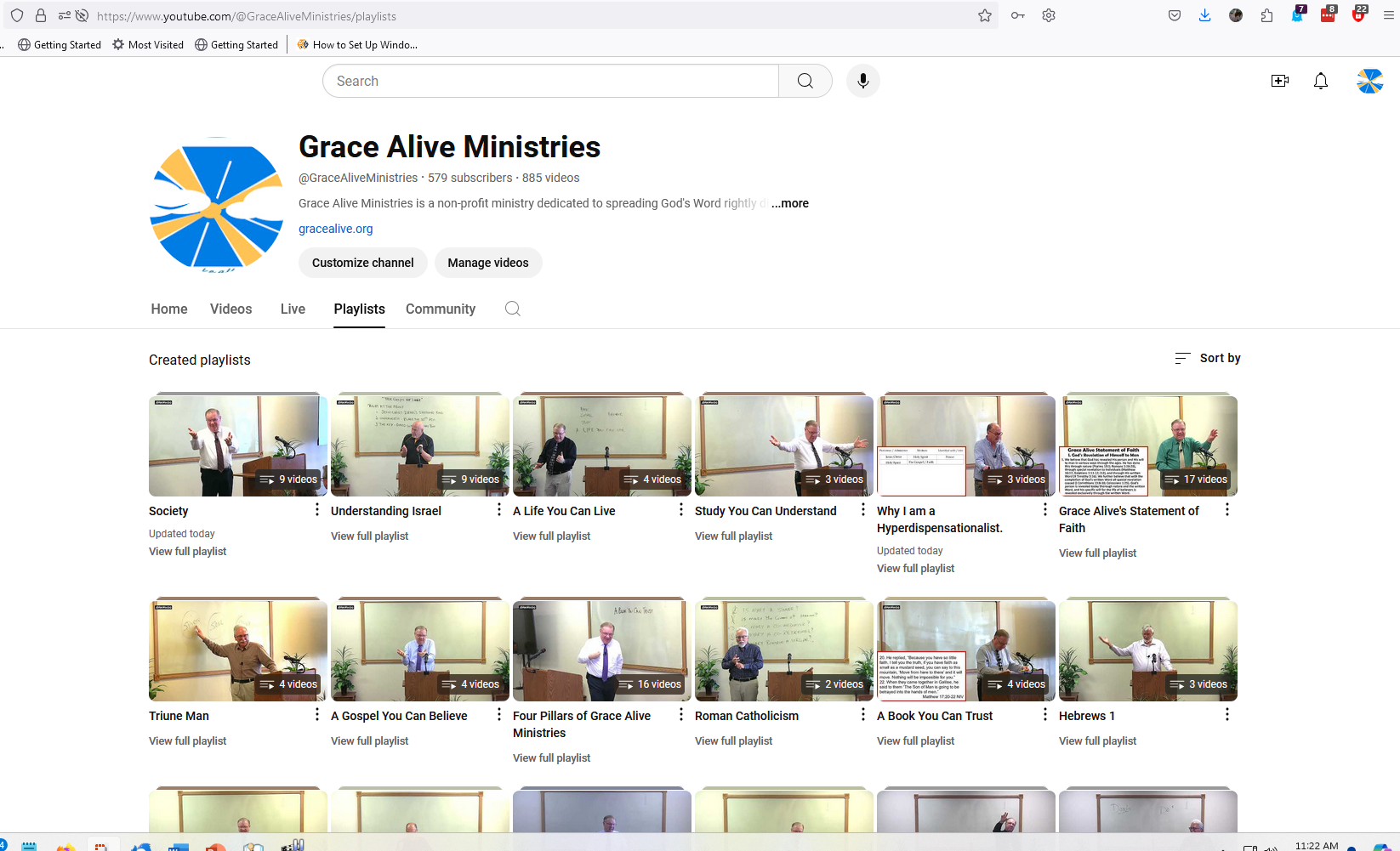 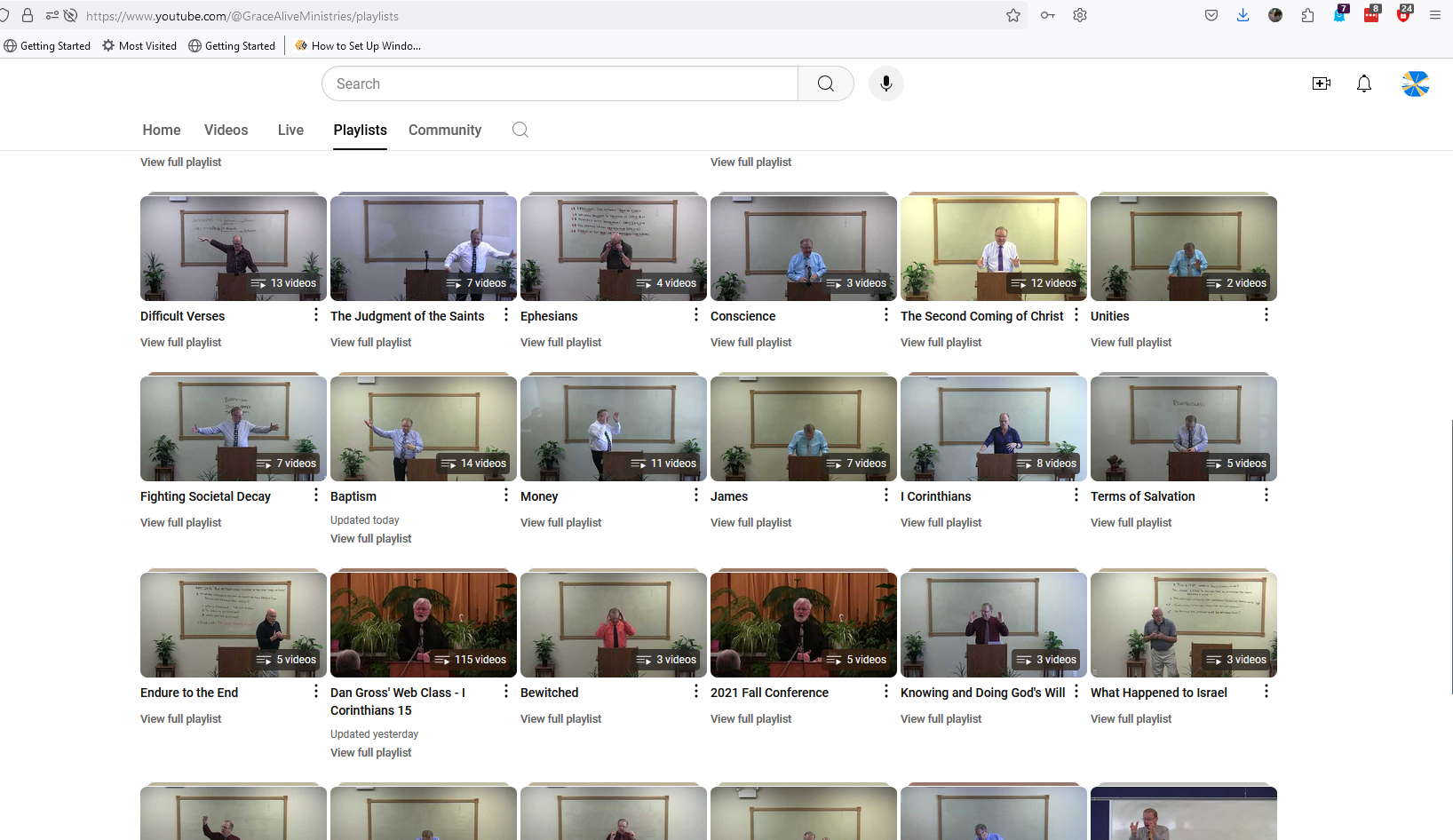 Water Baptism is NEVER for personal, eternal soul salvation.

The remission of sins that “every one of you” (all the house of Israel) are to be baptized for is the remission of ISRAEL’S sins, NOT the individual sins of the people there.

The Gospel for individual soul salvation was that one believes that Jesus is the Christ, the Son of God.
The Gospel of the kingdom requires water baptism. (Mark 16:16)
Peter didn’t mention water baptism before the Holy Ghost fell on Cornelius and his house.
Therefore Peter was not preaching the gospel of the kingdom.
If Peter wasn’t preaching the gospel of the kingdom, he had to be preaching the gospel of grace.
The Time of Jacob’s trouble
The Time of Jacob’s Trouble
If you understand that the Ethiopian eunuch already had eternal life, but when he heard the message being preached to Israel and believed it, he was saved into the land inherited by Israel 
AND
You understand that Cornelius and his house already had eternal life, but was told to send for Peter and: “he shall tell thee what thou oughtest to do.” And what Peter commanded him to do was to be baptized, 
THEN
Mark 16:16 is not so very difficult.
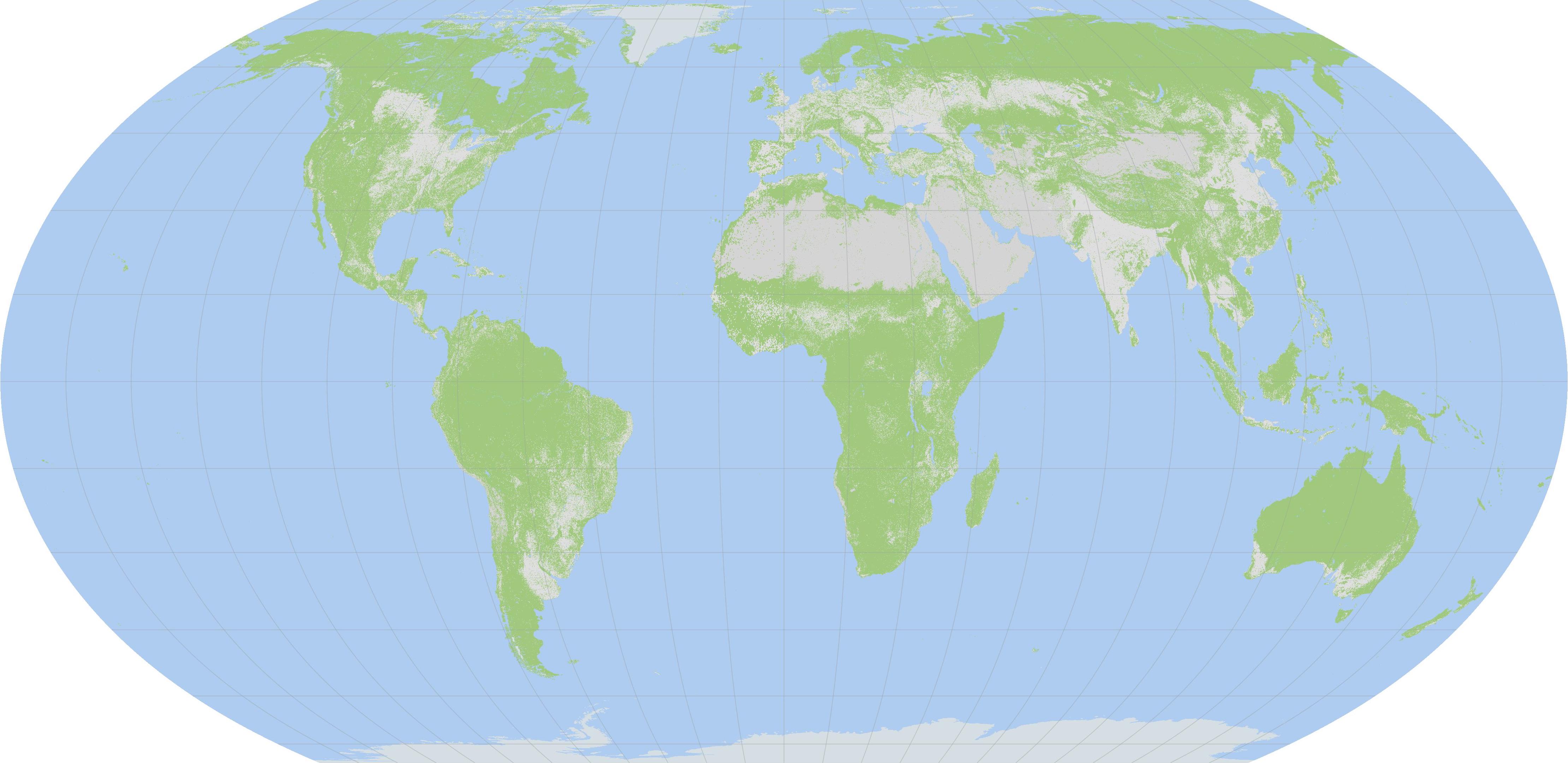 The land promised to Israel that many Gentiles will become part of.
Christ’s Earthly kingdom during the 1000 year reign. The part outside the black box is what is inherited by the Gentiles of Matt. 25: 30-46.
The Gospel of the Kingdom
Believe that Jesus is the Christ, the Son of the Living God
Eternal Life
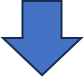 Water Baptism
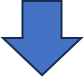 Be Part of the Inheritance that was Promised to Abraham, Isaac and Jacob